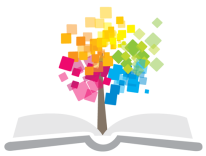 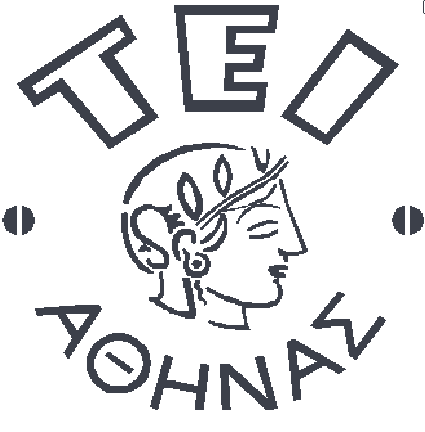 Ανοικτά Ακαδημαϊκά Μαθήματα στο ΤΕΙ Αθήνας
ΙΑΤΡΙΚΗ ΠΛΗΡΟΦΟΡΙΚΗ - Θ
Ενότητα 7: Εισαγωγή ανανέωση, διαγραφή δεδομένων, επιλογή δεδομένων από έναν πίνακα και από πολλούς πίνακες

Δρ. Π. Ασβεστάς
Τμήμα Μηχανικών Βιοϊατρικής Τεχνολογίας Τ.Ε.
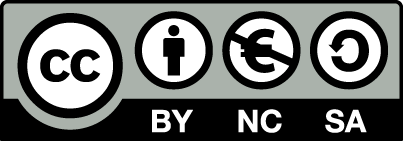 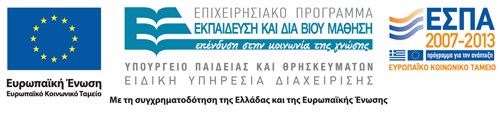 Ιατρικές βάσεις δεδομένων (1 από 47)
Η εισαγωγή δεδομένων επιτυγχάνεται με χρήση της εντολής INSERT INTO.
H εντολή αυτή παρέχει τη δυνατότητα για εισαγωγή μίας η περισσότερων γραμμών σε έναν πίνακα.
Η σύνταξη της εντολής απαιτεί να οριστούν το όνομα του πίνακα στον οποίο θα γίνει η εισαγωγή δεδομένων, τα ονόματα των πεδίων στα οποία θα δοθούν τιμές και οι τιμές που θα δοθούν στα πεδία.
Ιατρικές βάσεις δεδομένων (2 από 47)
Για παράδειγμα, έστω ο πίνακας για ασθενείς (astheneis).
Ιατρικές βάσεις δεδομένων (3 από 47)
Η εισαγωγή μιας γραμμής στον πίνακα γίνεται ως εξής :
INSERT INTO astheneis
(epwnymo, onoma, hmniaGennhshs) VALUES
('Doe',  'John', '1970-10-08');
Το πεδίο kwdikos έχει την ιδιότητα AUTO_INCREMENT, το οποίο σημαίνει ότι λαμβάνει αυτόματα τιμή και δε χρειάζεται να οριστεί στην παραπάνω εντολή.
Ιατρικές βάσεις δεδομένων (4 από 47)
Στην περίπτωση που δίνονται λιγότερες τιμές από τα πεδία, όπως στην ακόλουθη εντολή :
INSERT INTO astheneis
(epwnymo, onoma, hmniaGennhshs) VALUES
('Doe',  'John');
θα παράγει το μήνυμα σφάλματος :
Error Code: 1136. Column count doesn't match value count at row 1
Ιατρικές βάσεις δεδομένων (5 από 47)
Στην περίπτωση που δεν δίνεται τιμή σε κάποιο πεδίο που έχει την ιδιότητα NOT NULL και δεν έχει προεπιλεγμένη τιμή, όπως στην ακόλουθη εντολή :
INSERT INTO astheneis
(epwnymo, onoma) VALUES
('Doe',  'John');
Η εισαγωγή θα πραγματοποιηθεί, αλλά θα εμφανιστεί η προειδοποίηση :
1 row(s) affected, 1 warning(s): 1364 Field 'hmniaGennhshs' doesn't have a default value
Ιατρικές βάσεις δεδομένων (6 από 47)
Η εντολή INSERT INTO μπορεί να χρησιμοποιηθεί για τη μαζική εισαγωγή πολλών γραμμών σε έναν πίνακα :
INSERT INTO astheneis
(epwnymo, onoma, hmniaGennhshs) VALUES
('Doe', 'John', '1970-10-08'),
('Doe', 'Jane', '1973-08-23');
Ιατρικές βάσεις δεδομένων (7 από 47)
Η MySQL υποστηρίζει τη χρήση συναρτήσεων, οι οποίες μπορεί να έχουν κάποια ορίσματα και να επιστρέφουν κάποια τιμή.
Δύο συναρτήσεις που χρησιμοποιούνται συχνά κατά την εισαγωγή δεδομένων είναι :
NOW() : επιστρέφει την τρέχουσα ημερομηνία και ώρα.
SHA1(‘some text’) : λαμβάνει ως όρισμα μια συμβολοσειρά και επιστρέφει μία συμβολοσειρά 40 δεκαεξαδικών ψηφίων που αντιπροσωπεύει την κρυπτογράφηση του ορίσματος εισόδου με βάση τον αλγόριθμο SHA1.
Ιατρικές βάσεις δεδομένων (8 από 47)
Έστω ο πίνακας users με τους χρήστες μιας εφαρμογής.
Ιατρικές βάσεις δεδομένων (9 από 47)
H εισαγωγή μίας γραμμής στον πίνακα users γίνεται ως ακολούθως :
INSERT INTO users(firstName, lastName, email, username, pass, registrationDate) VALUES('John', 'Doe', 'j.doe@example.com', 'johndoe', SHA1('qwerty!@#$'), NOW());
Ιατρικές βάσεις δεδομένων (10 από 47)
Η MySQL υποστηρίζει την εισαγωγή δεδομένων από αρχείο με χρήση της εντολής LOAD DATA.
Έστω το αρχείο astheneis.csv, που είναι στο φάκελο ‘C:\labwork\iatrikh_plhroforikh’, το οποίο περιέχει την ημερομηνία γέννησης, το όνομα και το επώνυμο ασθενών:
Κάθε γραμμή του αρχείου αντιστοιχεί σε έναν ασθενή
Οι τιμές των πεδίων διαχωρίζονται με το χαρακτήρα ‘;’
Η πρώτη γραμμή του αρχείου αποτελεί την επικεφαλίδα του αρχείου.
Ιατρικές βάσεις δεδομένων (11 από 47)
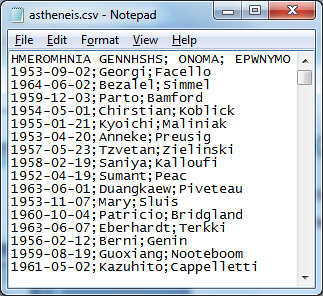 ΕΠΙΚΕΦΑΛΙΔΑ
ΔΙΑΧΩΡΙΣΤΙΚΟΣ
ΧΑΡΑΚΤΗΡΑΣ
Ιατρικές βάσεις δεδομένων (12 από 47)
Η εντολή για την εισαγωγή των δεδομένων στον πίνακα astheneis είναι :
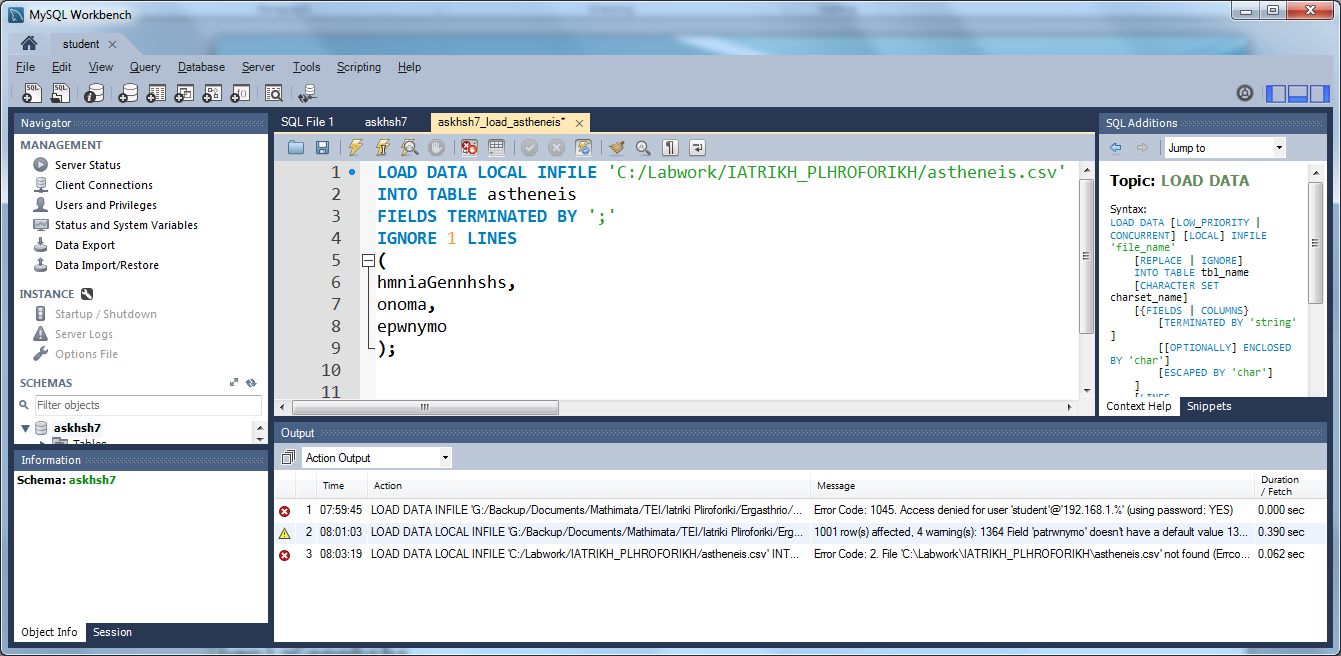 ΚΑΘΟΡΙΖΕΤΑΙ Ο ΔΙΑΧΩΡΙΣΤΙΚΟΣ ΧΑΡΑΚΤΗΡΑΣ
ΑΓΝΟΕΙΤΑΙ Η ΠΡΩΤΗ ΓΡΑΜΜΗ ΤΟΥ ΑΡΧΕΙΟΥ
}
ΌΠΩΣ ΕΧΟΥΝ ΟΡΙΣΤΕΙ ΣΤΗΝ CREATE TABLE
Ιατρικές βάσεις δεδομένων (13 από 47)
Πολλές εντολές υποστηρίζουν τη χρήση συνθηκών στη σύνταξη τους (για παράδειγμα, όταν πρόκειται για αναζήτηση με κριτήρια, τη διαγραφή συγκεκριμένων γραμμών ενός πίνακα κ.λπ.).
Μία συνθήκη εφαρμόζεται στις τιμές ενός πεδίου και εάν είναι αληθής η εντολή εφαρμόζεται στην αντίστοιχη γραμμή του πίνακα.
Ιατρικές βάσεις δεδομένων (14 από 47)
Η MySQL υποστηρίζει τη χρήση των γνωστών τελεστών σύγκρισης :
Ιατρικές βάσεις δεδομένων (15 από 47)
Επιπλέον, η MySQL υποστηρίζει τους ακόλουθους τελεστές :
Ιατρικές βάσεις δεδομένων (16 από 47)
Στους τελεστές σύγκρισης LIKE και NOT LIKE η έκφραση μπορεί να περιλαμβάνει τους ακόλουθους ειδικούς χαρακτήρες % ή _
Για παράδειγμα :
Η έκφραση ‘Β%’  περιγράφει όλες τις συμβολοσειρές που ξεκινούν από B και έχουν έναν ή περισσότερους χαρακτήρες στη συνέχεια.
Η έκφραση ‘Β_’  περιγράφει όλες της συμβολοσειρές που ξεκινούν από B και έχουν ένα μόνο χαρακτήρα στη συνέχεια.
Ιατρικές βάσεις δεδομένων (17 από 47)
Δύο ή περισσότερες συνθήκες μπορούν να συνδυαστούν με χρήση των λογικών τελεστών AND, OR.
H συνθήκη (cond1) AND (cond2) είναι αληθής όταν οι δύο επιμέρους συνθήκες είναι αληθείς.
H συνθήκη (cond1) OR (cond2) είναι αληθής όταν τουλάχιστον μία από τις δύο επιμέρους συνθήκες είναι αληθείς.
Ιατρικές βάσεις δεδομένων (18 από 47)
Η ανανέωση των τιμών ενός πίνακα γίνεται με χρήση της εντολής UPDATE, ακολουθούμενη από το όνομα του πίνακα, τις νέες τιμές και προαιρετικά από κάποια συνθήκη.
Η εντολήUPDATE astheneis SET onoma='Paul' WHERE kwdikos=1;
αλλάζει την τιμή του πεδίου ‘όνομα’ σε Paul για τον ασθενή με κωδικό 1.
Ιατρικές βάσεις δεδομένων (19 από 47)
Αντίστοιχα, η εντολήUPDATE astheneis SET epwnymo = 'Smith', onoma='Paul' WHERE kwdikos=10;αλλάζει το όνομα και το επώνυμο σε Paul και Smith  αντίστοιχα, για τον ασθενή με κωδικό 10.
Στα προηγούμενα παραδείγματα, εάν δεν υπάρχει η συνθήκη, η αλλαγή θα γίνει σε όλες τις γραμμές του πίνακα.
Ιατρικές βάσεις δεδομένων (20 από 47)
Η διαγραφή γραμμών ενός πίνακα γίνεται με χρήση της εντολής DELETE FROM, ακολουθούμενη από το όνομα του πίνακα και προαιρετικά από κάποια συνθήκη.
Η εντολήDELETE FROM astheneis WHERE kwdikos=1;διαγράφει τη γραμμή του πίνακα όπου ο κωδικός είναι 1.
Ιατρικές βάσεις δεδομένων (21 από 47)
Η εντολήDELETE FROM astheneis WHERE epwnymo LIKE 'Sm%';διαγράφει τις γραμμές του πίνακα όπου το επώνυμο ξεκινάει από Sm κα ακολουθείται από έναν ή περισσότερους χαρακτήρες.
Η εντολήDELETE FROM astheneis;διαγράφει όλες τις γραμμές του πίνακα.
Ιατρικές βάσεις δεδομένων (22 από 47)
Η επιλογή και κατ’ επέκταση η εμφάνιση δεδομένων από έναν πίνακα γίνεται με χρήση της εντολής SQL SELECT.
Για τη χρήση της εντολής αυτής πρέπει να προσδιοριστούν τα πεδία τα οποία θέλουμε να εμφανιστούν και το όνομα του πίνακα.
Προαιρετικά, μπορούμε να προσδιορίσουμε μία η περισσότερες συνθήκες, καθώς και να ταξινομήσουμε τα δεδομένα με βάση κάποιο κριτήριο.
Ιατρικές βάσεις δεδομένων (23 από 47)
Η εντολή για να επιλεγούν όλα τα δεδομένα του πίνακα astheneis είναι :SELECT * FROM astheneis;η οποία παράγει :
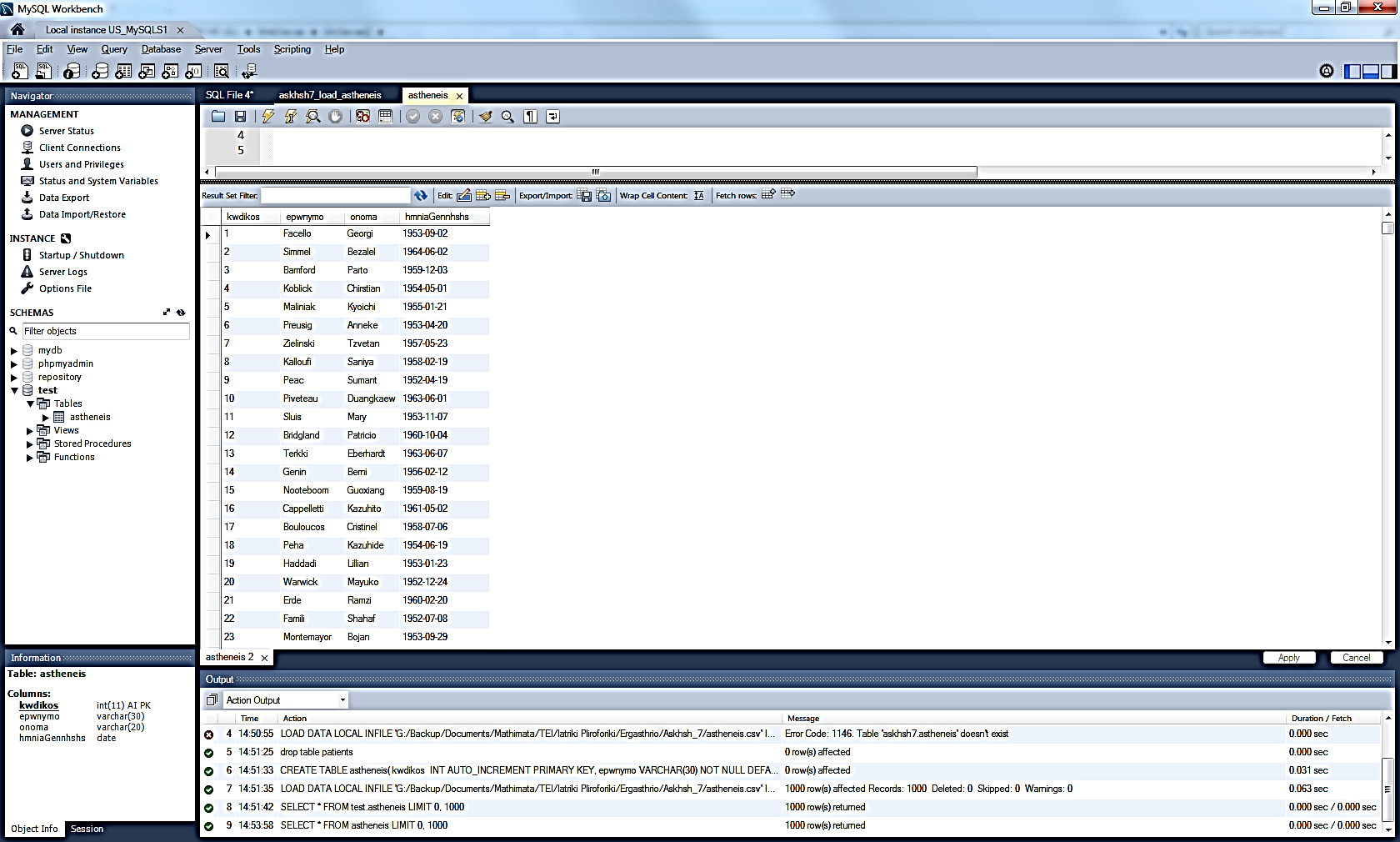 Ιατρικές βάσεις δεδομένων (24 από 47)
Η εντολή για να εμφανιστούν οι τιμές που είναι στις στήλες όνομα και επώνυμο είναι :SELECT epwnymo, onoma FROM astheneis;η οποία παράγει :
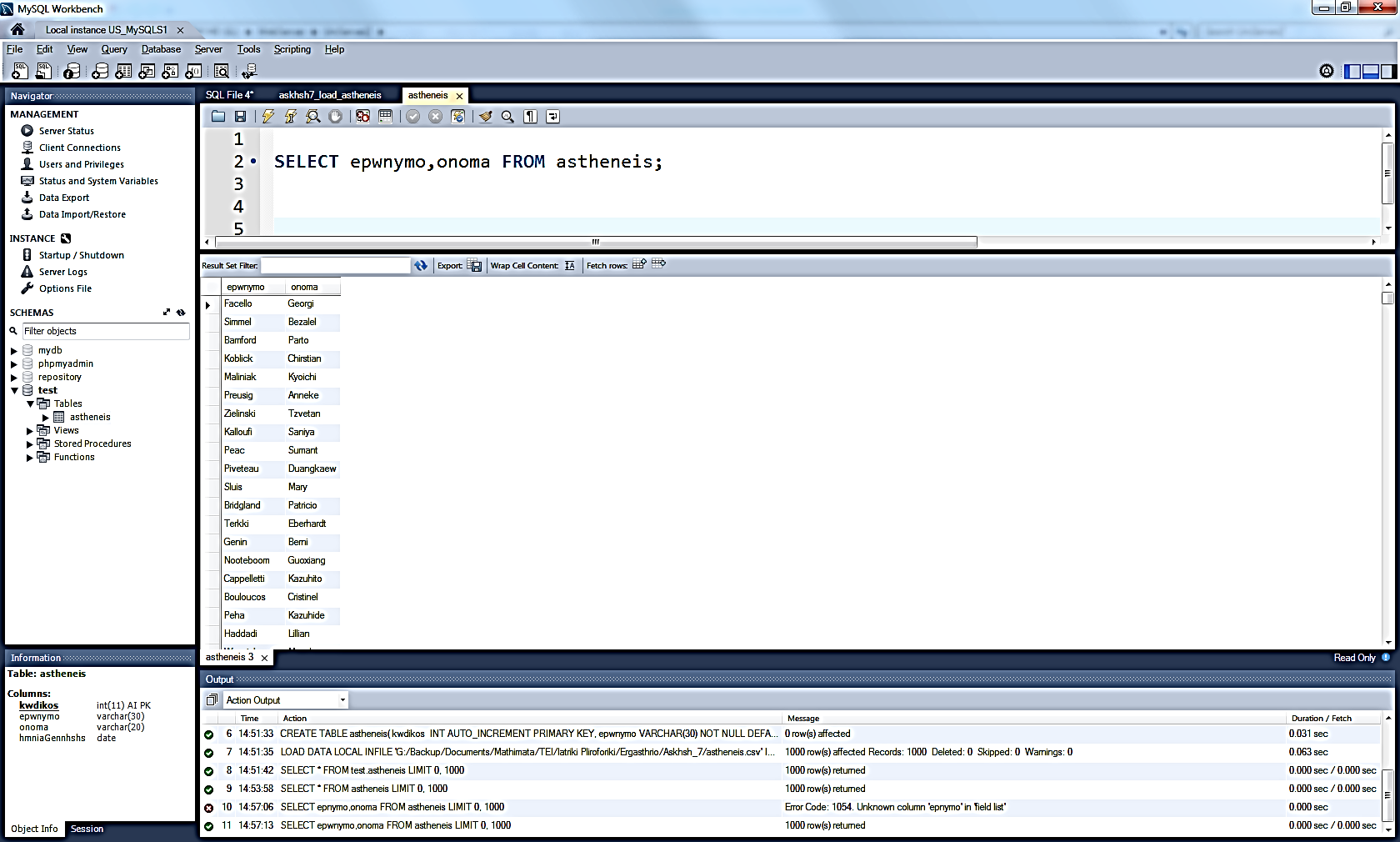 Ιατρικές βάσεις δεδομένων (25 από 47)
H MySQL υποστηρίζει τη χρήση ψευδώνυμου για το όνομα ενός πεδίου, με χρήση της λέξης ASSELECT epwnymo AS 'ΕΠΩΝΥΜΟ', onoma AS 'ΟΝΟΜΑ' FROM astheneis;η οποία παράγει :
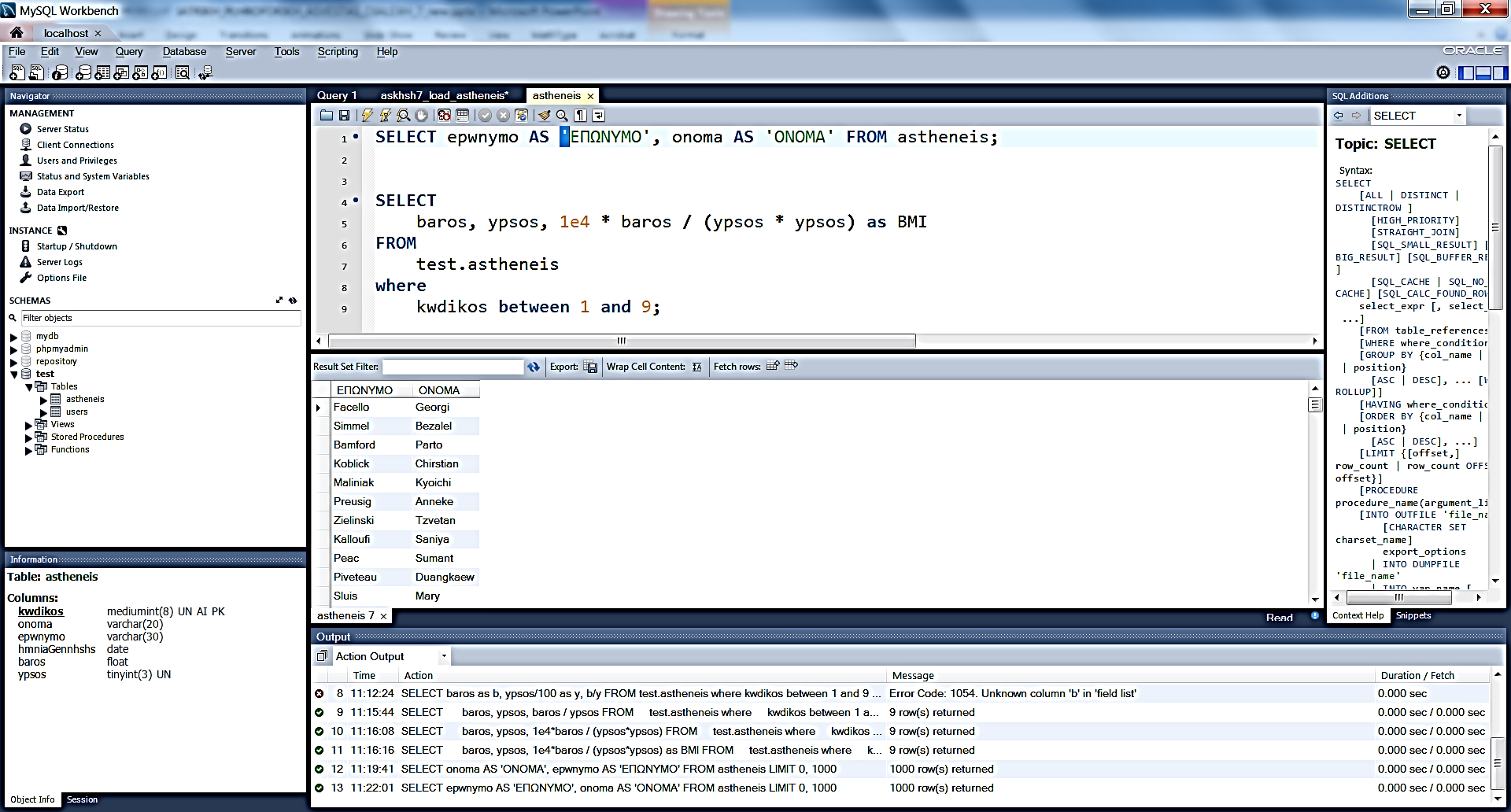 Ιατρικές βάσεις δεδομένων (26 από 47)
Στην περίπτωση όπου πρέπει να υπάρχει μία ή περισσότερες συνθήκες (για παράδειγμα, το επώνυμο να ξεκινάει από Α ή η ημερομηνία γέννησης να είναι μετά τη 1-1-1960 ή ο συνδυασμός και των δύο), η εντολή πρέπει να περιλαμβάνει τη λέξη WHERE ακολουθούμενη από τη συνθήκη.
Ιατρικές βάσεις δεδομένων (27 από 47)
Για παράδειγμα, η εντολή για να εμφανιστούν οι τιμές που είναι στις στήλες όνομα και επώνυμο για τους ασθενείς που το επώνυμο ξεκινάει από Α είναι :SELECT epwnymo, onoma FROM astheneis WHERE epwnymo LIKE 'A%';η οποία παράγει :
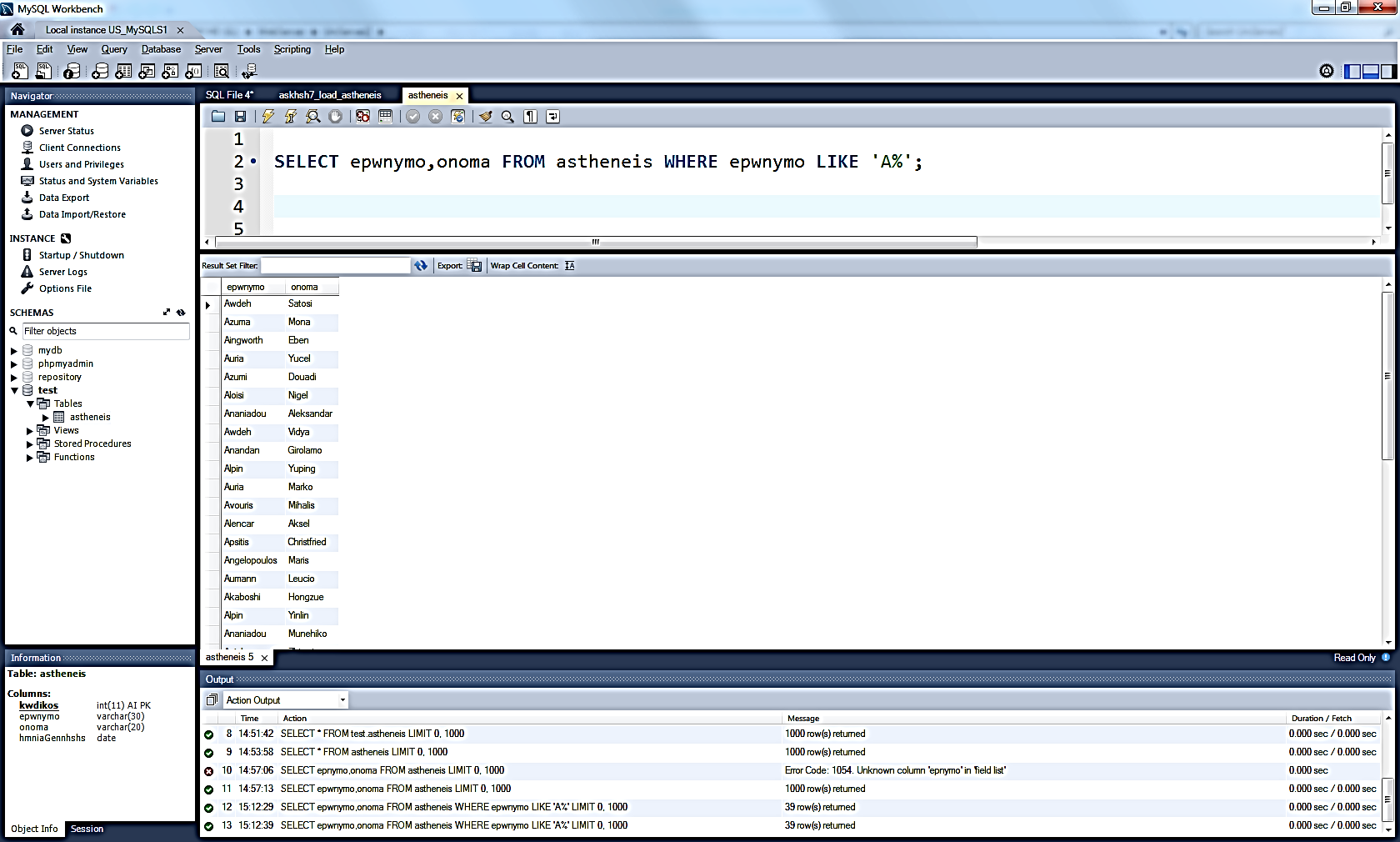 Ιατρικές βάσεις δεδομένων (28 από 47)
Η εντολή για να εμφανιστούν οι τιμές που είναι στις στήλες επώνυμο και ημερομηνία γέννησης για τους ασθενείς με ημερομηνία γέννησης μετά την 1-1-1960 είναι :
SELECT epwnymo, hmniaGennhshs FROM astheneis WHERE hmniaGennhshs >= '1960-01-01';
η οποία παράγει :
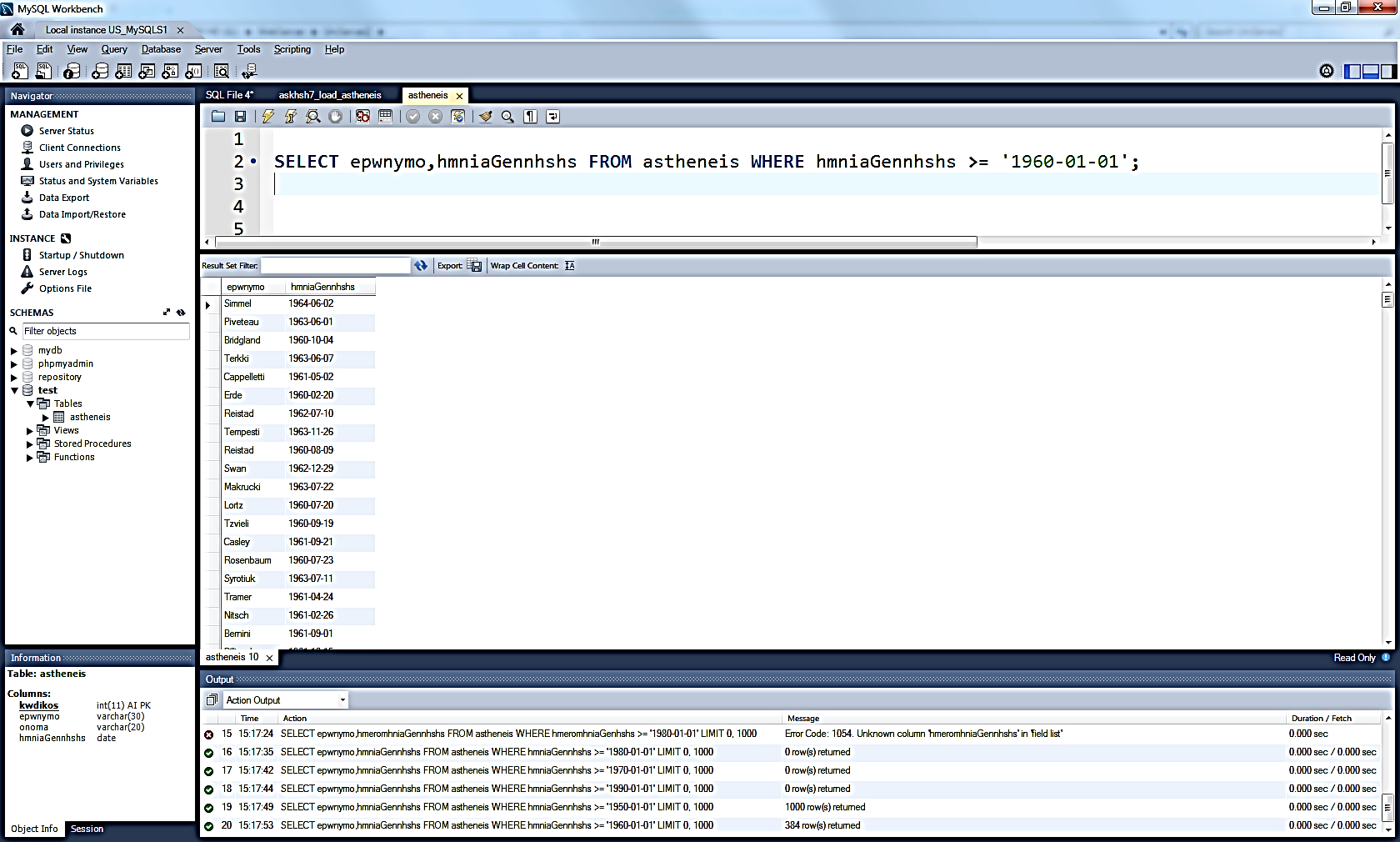 Ιατρικές βάσεις δεδομένων (29 από 47)
Η εντολή για να εμφανιστούν οι τιμές που είναι στις στήλες όνομα, επώνυμο και ημερομηνία γέννησης για τους ασθενείς ημερομηνία γέννησης μετά την 1-1-1960 και το επώνυμό τους ξεκινάει από Α είναι :
SELECT epwnymo, onoma, hmniaGennhshs
FROM astheneis
WHERE epwnymo LIKE 'A%'
AND hmniaGennhshs >= '1960-01-01';
Ιατρικές βάσεις δεδομένων (30 από 47)
Η προηγούμενη εντολή παράγει το αποτέλεσμα :
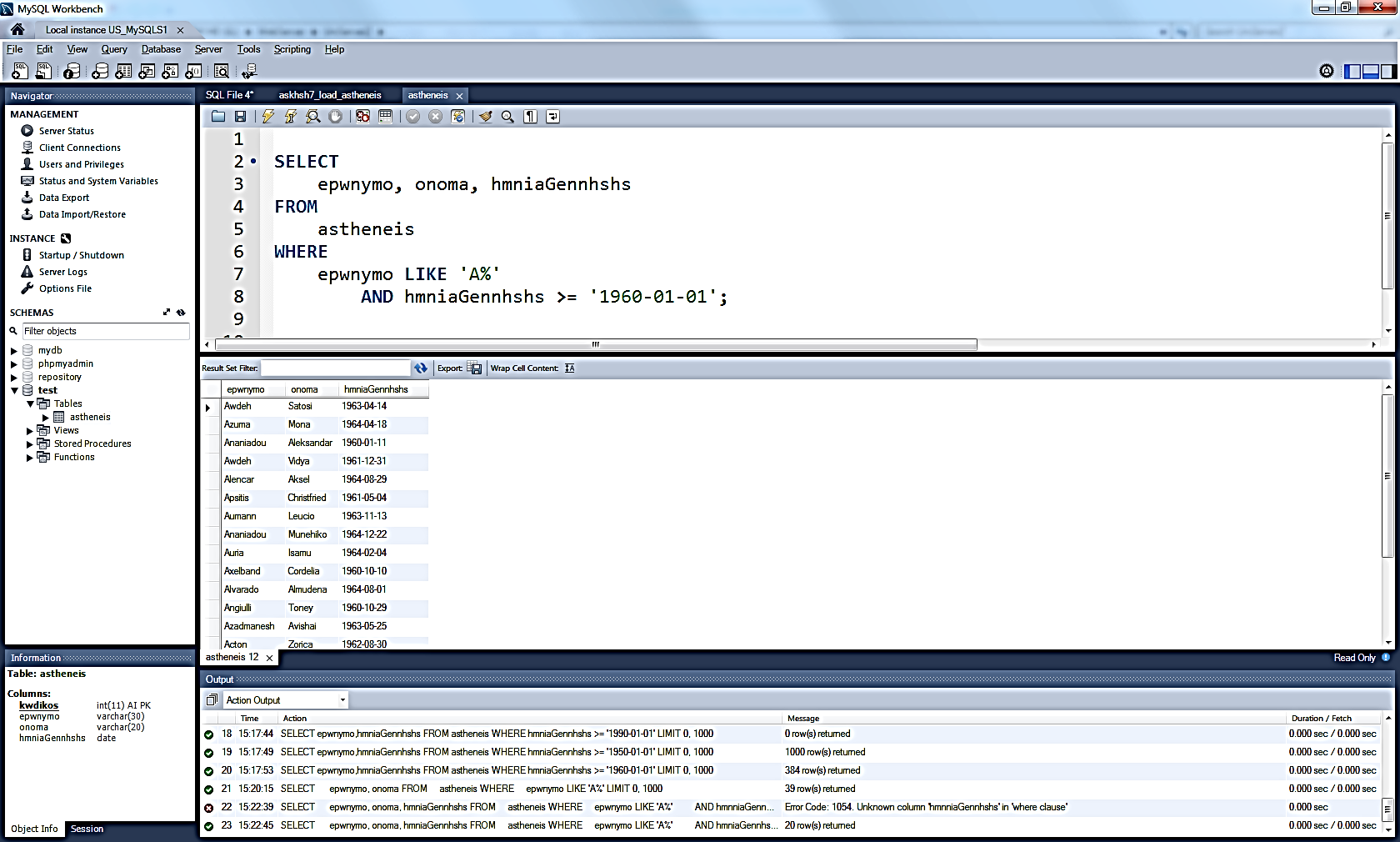 Ιατρικές βάσεις δεδομένων (31 από 47)
Αν θέλουμε τα αποτελέσματα να είναι ταξινομημένα με βάση τις τιμές κάποιας στήλης πρέπει να χρησιμοποιηθούν οι λέξεις ORDER BY ακολουθούμενες από το όνομα της στήλης ως προς την οποία θα γίνει η ταξινόμηση.
Για παράδειγμα, αν επιθυμείται να εμφανιστεί το όνομα, το επώνυμο και η ημερομηνία γέννησης των ασθενών που έχουν γεννηθεί μετά την 1-1-1960 και τα αποτελέσματα να ταξινομηθούν με βάση την ημερομηνία γέννησης σε αύξουσα σειρά (από πιο παλιές προς πιο πρόσφατες), η εντολή είναι :
Συνεχίζεται…
Ιατρικές βάσεις δεδομένων (32 από 47)
(Συνέχεια προηγούμενης διαφάνειας)
SELECT epwnymo, onoma, hmniaGennhshs
FROM astheneis WHERE hmniaGennhshs >= '1960-01-01‘ ORDER BY hmniaGennhshs ASC;
η οποία παράγει το αποτέλεσμα :
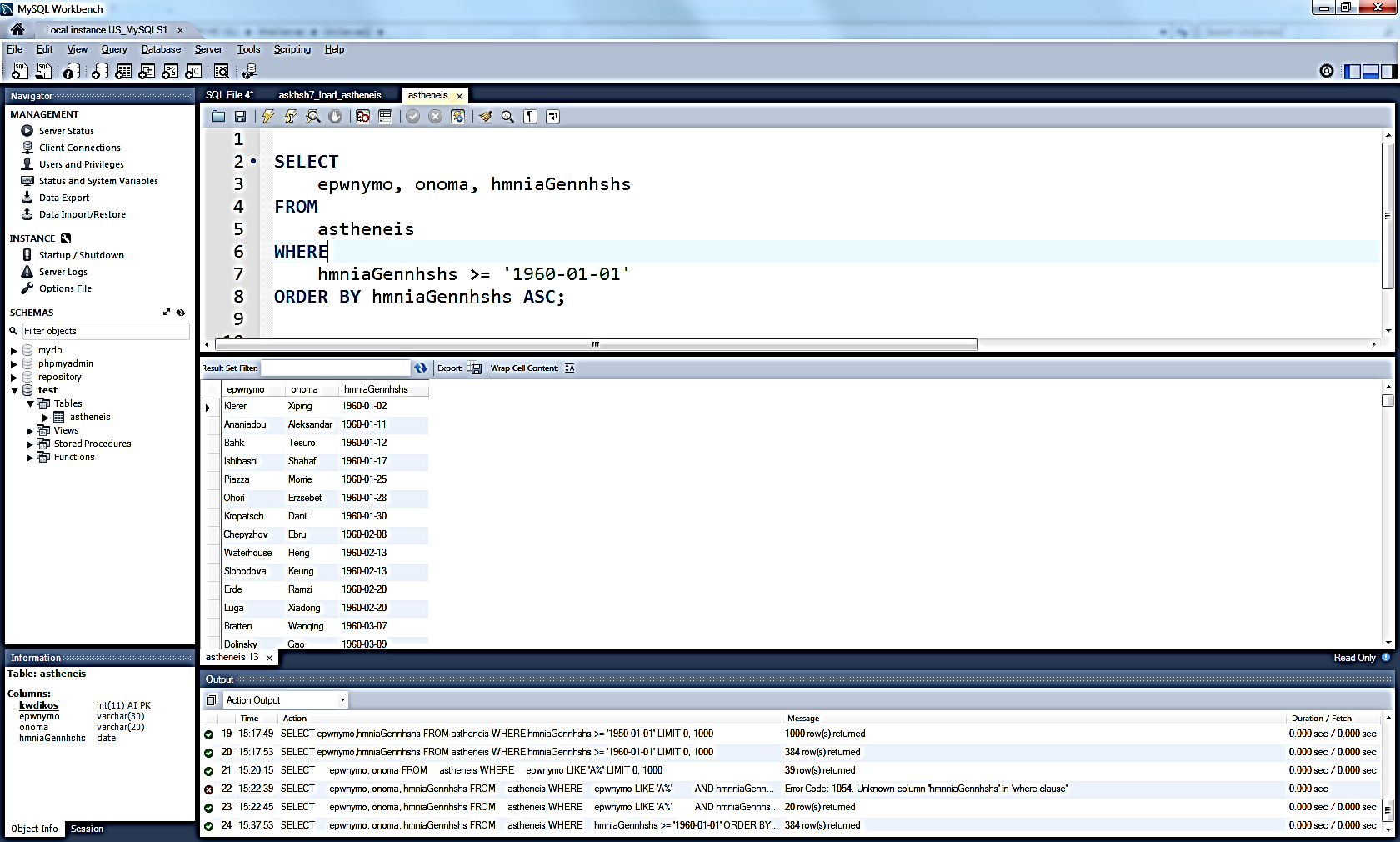 Ιατρικές βάσεις δεδομένων (33 από 47)
Αν στο προηγούμενο παράδειγμα, θέλουμε τα αποτελέσματα να ταξινομηθούν με βάση την ημερομηνία γέννησης σε φθίνουσα σειρά (από πιο πρόσφατες προς πιο παλιές), η εντολή είναι :
SELECT epwnymo, onoma, hmniaGennhshs
FROM astheneis WHERE hmniaGennhshs >= '1960-01-01‘ ORDER BY hmniaGennhshs DESC;
Ιατρικές βάσεις δεδομένων (34 από 47)
Η οποία παράγει το αποτέλεσμα :
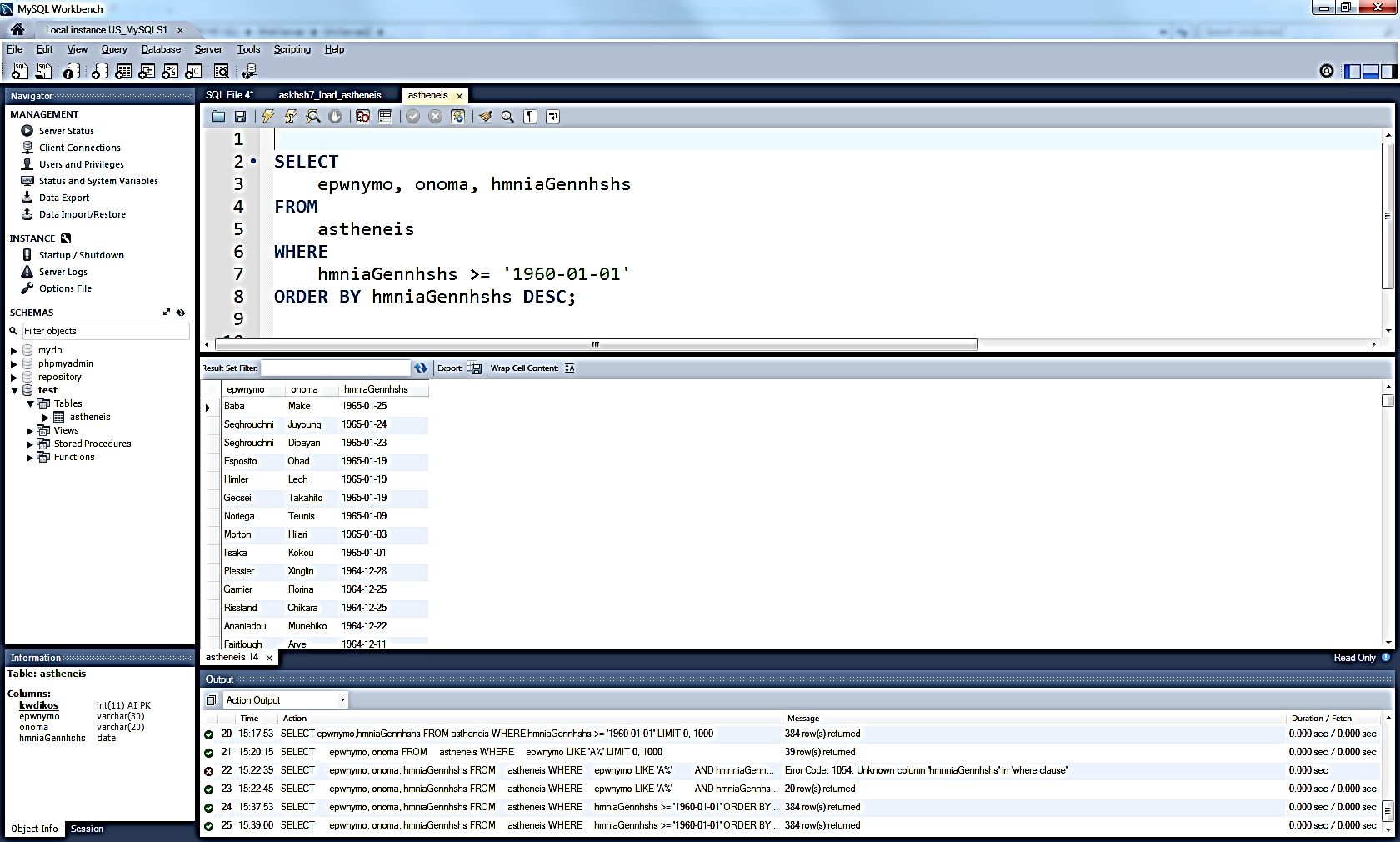 Ιατρικές βάσεις δεδομένων (35 από 47)
Η MySQL υποστηρίζει την εκτέλεση συνηθισμένων αριθμητικών πράξεων μεταξύ των τιμών δύο ή περισσότερων πεδίων.
Για παράδειγμα, έστω ότι στον πίνακα με τους ασθενείς υπάρχουν επιπλέον τα πεδία baros και ypsos για το βάρος (σε kg) και του ύψος (σε cm) αντίστοιχα.
Για να εμφανιστεί το επώνυμο, το βάρος, το ύψος και ο δείκτης σωματικής μάζας (BMI = 104×baros/ypsos2),  η εντολή είναι :
Συνεχίζεται…
Ιατρικές βάσεις δεδομένων (36 από 47)
(Συνέχεια προηγούμενης διαφάνειας)
SELECT
	epwnymo AS 'ΕΠΩΝΥΜΟ',
	baros AS 'ΒΑΡΟΣ (kg)',
	ypsos AS 'ΥΨΟΣ (cm)',
	1e4 * baros / (ypsos * ypsos) AS 'BMI (kg/m^2)'
FROM astheneis;
Η οποία παράγει :
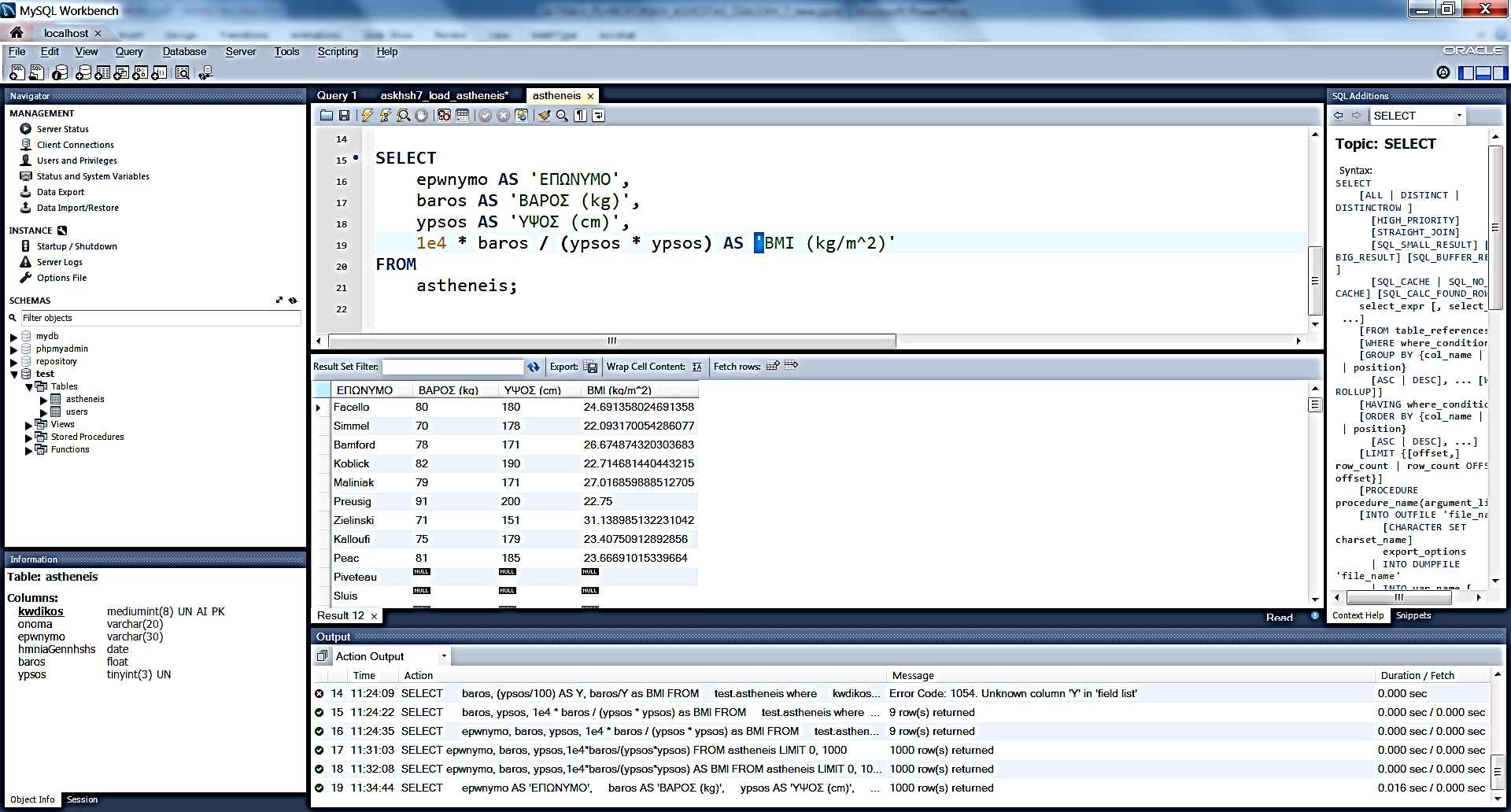 Ιατρικές βάσεις δεδομένων (37 από 47)
Στην περίπτωση όπου δύο πίνακες συνδέονται (για παράδειγμα ασθενείς και εξετάσεις) και επιθυμείται να εμφανιστούν δεδομένα και από τους δύο πίνακες, η εντολή SELECT χρησιμοποιείται ως ακολούθως:
SELECT column(s) FROM tbl_name1, tbl_name2 WHERE tbl_name1.column = tbl_name2.column;
όπου:
tbl_name1 : όνομα του πρώτου πίνακα.
tbl_name2 : όνομα του δεύτερου πίνακα.
columns: οι στήλες που θα εμφανιστούν.
tbl_name1.column tbl_name2.column: οι στήλες μέσω των οποίων συνδέονται δύο πίνακες.
Ιατρικές βάσεις δεδομένων (38 από 47)
Για παράδειγμα, έστω ο πίνακας με εξετάσεις :
CREATE TABLE exetaseis(
	kwdikos INT AUTO_INCREMENT PRIMARY KEY,    	hmniaExetashs DATE,
	eidos VARCHAR(50),
	kwd_asth INT,
	FOREIGN KEY(kwd_asth)
		REFERENCES astheneis(kwdikos)
) ENGINE=InnoDB;
Ιατρικές βάσεις δεδομένων (39 από 47)
Για να εμφανιστούν το όνομα και το επώνυμο κάθε ασθενή, καθώς και το είδος και η ημερομηνία των εξετάσεων κάθε ασθενή, η εντολή είναι :
SELECT
epwnymo, onoma, eidos, hmniaExetashs
FROM
astheneis,
exetaseis
WHERE
astheneis.kwdikos = exetaseis.kwd_asth;
Ιατρικές βάσεις δεδομένων (40 από 47)
Αν επιθυμείται να εμφανιστούν  το όνομα και το επώνυμο κάθε ασθενή, καθώς και το είδος και η ημερομηνία των εξετάσεων κάθε ασθενή, για τους ασθενείς με ημερομηνία γέννησης μετά την 1-1-1960, η εντολή είναι :
SELECT
epwnymo, onoma, eidos, hmniaExetashs
FROM
astheneis,
exetaseis
WHERE
astheneis.kwdikos = exetaseis.kwd_asth
AND hmniaGennhshs >= '1960-01-01';
Ιατρικές βάσεις δεδομένων (41 από 47)
Στην περίπτωση όπου δύο πεδία στους πίνακες έχουν την ίδια ονομασία, η εντολή θα πρέπει να διαφοροποιηθεί ελαφρώς.
Για παράδειγμα, αν στους πίνακες με τους ασθενείς η ημερομηνία γέννησης είχε οριστεί ως hmnia και το ίδιο όνομα είχε δοθεί και στο πεδίο ημερομηνία εξέτασης στον πίνακα εξετάσεις, τότε η προηγούμενη εντολή θα έπρεπε να γραφτεί :
Συνεχίζεται…
Ιατρικές βάσεις δεδομένων (42 από 47)
(Συνέχεια προηγούμενης διαφάνειας)
SELECT
epwnymo, onoma, eidos, exetaseis.hmnia
FROM
astheneis,
exetaseis
WHERE
astheneis.kwdikos = exetaseis.kwd_asth
AND astheneis.hmnia >= '1960-01-01';
Ιατρικές βάσεις δεδομένων (43 από 47)
H παραπάνω διαδικασία εφαρμόζεται όταν είναι να επιλέξουμε δεδομένα από τρεις πίνακες.
Για παράδειγμα, έστω ο πίνακας με ιατρούς :
CREATE TABLE iatroi (
kwdikos MEDIUMINT UNSIGNED AUTO_INCREMENT PRIMARY KEY,
onoma VARCHAR(20) NOT NULL,
epwnymo VARCHAR(30) NOT NULL,
eidikothta VARCHAR(30) NOT NULL DEFAULT ''
)ENGINE=InnoDΒ;
Ιατρικές βάσεις δεδομένων (44 από 47)
Επίσης, έστω ότι ο πίνακας με τις εξετάσεις έχει δημιουργηθεί ως ακολούθως :
CREATE TABLE exetaseis(
kwdikos INT AUTO_INCREMENT PRIMARY KEY, hmniaExetashs DATE,
eidos VARCHAR(50),
kwd_asth INT,
kwd_iat MEDIUMINT UNSIGNED,
FOREIGN KEY(kwd_asth)
REFERENCES astheneis(kwdikos),
FOREIGN KEY(kwd_iat)
REFERENCES iatroi(kwdikos)
) ENGINE=InnoDB;
Ιατρικές βάσεις δεδομένων (45 από 47)
Αν επιθυμείται να εμφανιστούν  το όνομα και το επώνυμο κάθε ασθενή, το είδος και η ημερομηνία των εξετάσεων κάθε ασθενή καθώς και το όνομα και επώνυμο του ιατρού που ζήτησε την εξέταση, η εντολή είναι :
SELECT astheneis.onoma, astheneis.epwnymo, eidos, hmniaExetashs, iatroi.onoma, iatroi.epwnymo
FROM astheneis, exetaseis, iatroi
WHERE
astheneis.kwdikos = exetaseis.kwd_asth
AND iatroi.kwdikos = exetaseis.kwd_iat;
Ιατρικές βάσεις δεδομένων (46 από 47)
ΑΣΚΗΣΗ 9 (1 από 2)
Για τον πίνακα με τους χρήστες, περιγράψτε αναλυτικά με ποιον τρόπο SQL μπορεί να διαπιστωθεί :
Εάν υπάρχει χρήστης με συγκεκριμένο όνομα χρήστη και συνθηματικό.
Εάν τα στοιχεία που πρόκειται να εισαχθούν κατά την εγγραφή ενός νέου χρήστη είναι έγκυρα.
Ιατρικές βάσεις δεδομένων (47 από 47)
ΑΣΚΗΣΗ 9 (2 από 2)
Στον πίνακα με τους ασθενείς, να εμφανιστούν :
Το όνομα, το επώνυμο και η ημερομηνία γέννησης των ασθενών που είναι μεταξύ 40 και 50 ετών (με δύο τρόπους)
Το επώνυμο και η ηλικία κάθε ασθενή (Υπόδειξη: χρησιμοποιήστε τις συναρτήσεις NOW, DATEDIFF και ROUND).
Το ονοματεπώνυμο ως ένα πεδίο π.χ. ‘John Doe’ (Υπόδειξη: χρησιμοποιήστε τη συνάρτηση CONCAT).
(Για επαλήθευση, μπορείτε να χρησιμοποιήσετε το αρχείο με  δεδομένα ασθενών που υπάρχει στο eclass στο φάκελλο ΔΕΔΟΜΕΝΑ ΑΣΚΗΣΕΩΝ)
Τέλος Ενότητας
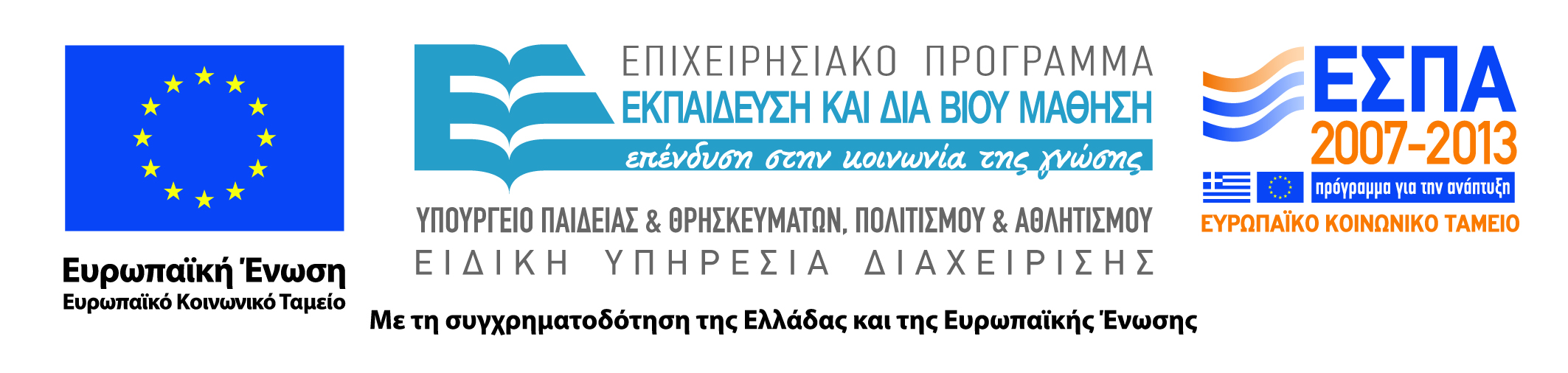 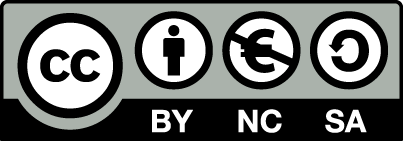 Σημειώματα
Σημείωμα Αναφοράς
Copyright Τεχνολογικό Εκπαιδευτικό Ίδρυμα Αθήνας, Παντελής Ασβεστάς 2014. Παντελής Ασβεστάς. «Ιατρική Πληροφορική - Θ. Ενότητα 7: Εισαγωγή ανανέωση, διαγραφή δεδομένων, επιλογή δεδομένων από έναν πίνακα και από πολλούς πίνακες». Έκδοση: 1.0. Αθήνα 2014. Διαθέσιμο από τη δικτυακή διεύθυνση: ocp.teiath.gr.
Σημείωμα Αδειοδότησης
Το παρόν υλικό διατίθεται με τους όρους της άδειας χρήσης Creative Commons Αναφορά, Μη Εμπορική Χρήση Παρόμοια Διανομή 4.0 [1] ή μεταγενέστερη, Διεθνής Έκδοση.   Εξαιρούνται τα αυτοτελή έργα τρίτων π.χ. φωτογραφίες, διαγράμματα κ.λ.π.,  τα οποία εμπεριέχονται σε αυτό και τα οποία αναφέρονται μαζί με τους όρους χρήσης τους στο «Σημείωμα Χρήσης Έργων Τρίτων».
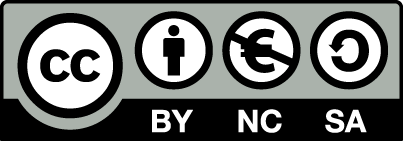 [1] http://creativecommons.org/licenses/by-nc-sa/4.0/ 

Ως Μη Εμπορική ορίζεται η χρήση:
που δεν περιλαμβάνει άμεσο ή έμμεσο οικονομικό όφελος από την χρήση του έργου, για το διανομέα του έργου και αδειοδόχο
που δεν περιλαμβάνει οικονομική συναλλαγή ως προϋπόθεση για τη χρήση ή πρόσβαση στο έργο
που δεν προσπορίζει στο διανομέα του έργου και αδειοδόχο έμμεσο οικονομικό όφελος (π.χ. διαφημίσεις) από την προβολή του έργου σε διαδικτυακό τόπο

Ο δικαιούχος μπορεί να παρέχει στον αδειοδόχο ξεχωριστή άδεια να χρησιμοποιεί το έργο για εμπορική χρήση, εφόσον αυτό του ζητηθεί.
Διατήρηση Σημειωμάτων
Οποιαδήποτε αναπαραγωγή ή διασκευή του υλικού θα πρέπει να συμπεριλαμβάνει:
το Σημείωμα Αναφοράς
το Σημείωμα Αδειοδότησης
τη δήλωση Διατήρησης Σημειωμάτων
το Σημείωμα Χρήσης Έργων Τρίτων (εφόσον υπάρχει)
μαζί με τους συνοδευόμενους υπερσυνδέσμους.
Χρηματοδότηση
Το παρόν εκπαιδευτικό υλικό έχει αναπτυχθεί στo πλαίσιo του εκπαιδευτικού έργου του διδάσκοντα.
Το έργο «Ανοικτά Ακαδημαϊκά Μαθήματα στο ΤΕΙ Αθηνών» έχει χρηματοδοτήσει μόνο την αναδιαμόρφωση του εκπαιδευτικού υλικού. 
Το έργο υλοποιείται στο πλαίσιο του Επιχειρησιακού Προγράμματος «Εκπαίδευση και Δια Βίου Μάθηση» και συγχρηματοδοτείται από την Ευρωπαϊκή Ένωση (Ευρωπαϊκό Κοινωνικό Ταμείο) και από εθνικούς πόρους.
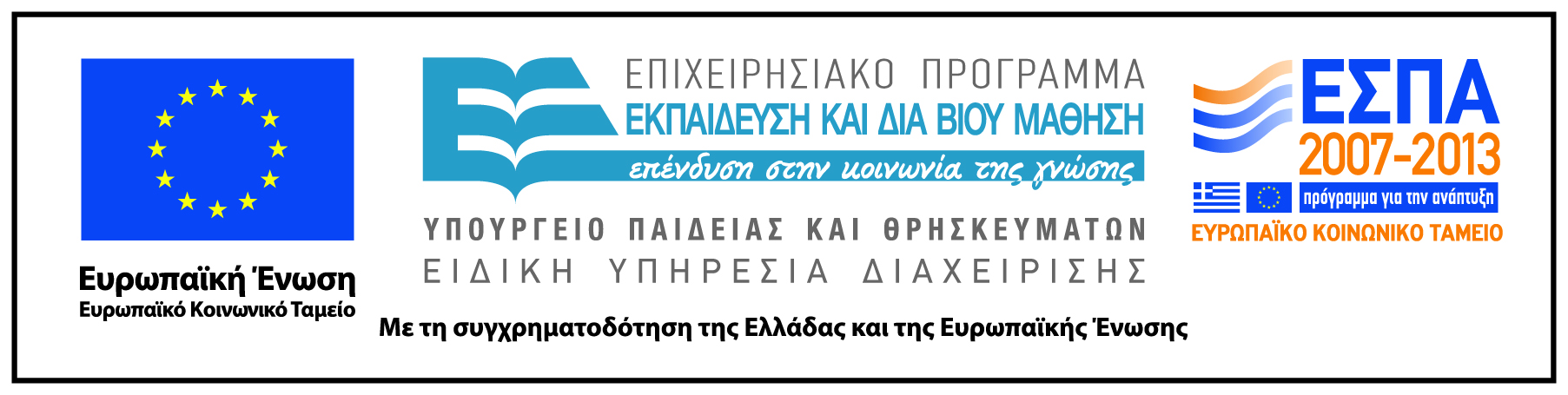